大阪府行政オンラインシステム３．申請状況の確認方法（マイページ）
大阪府
申請状況の確認（マイページ）
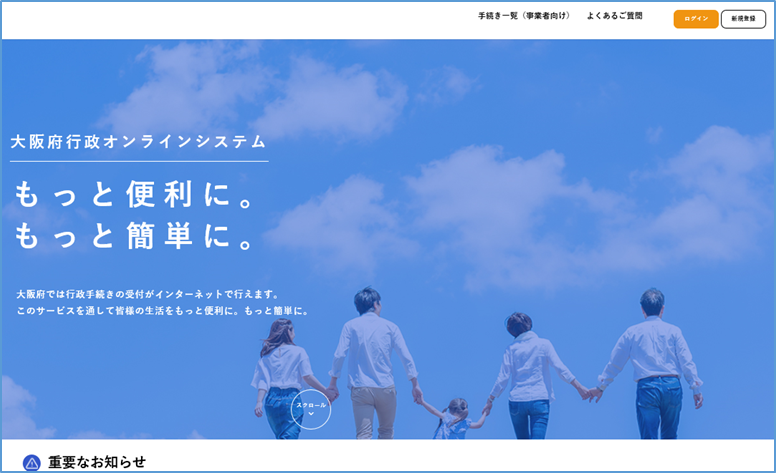 手順
　トップページを開き、画面を下にスクロールします。

　中段下ほどに、「マイページ」がありますので、「もっと見る」をクリックします。


　マイページでは、過去に申請した手続きの内容を確認することができます。
　申請後の進捗状況もこちらから確認することができます。
スクロ
|
ル
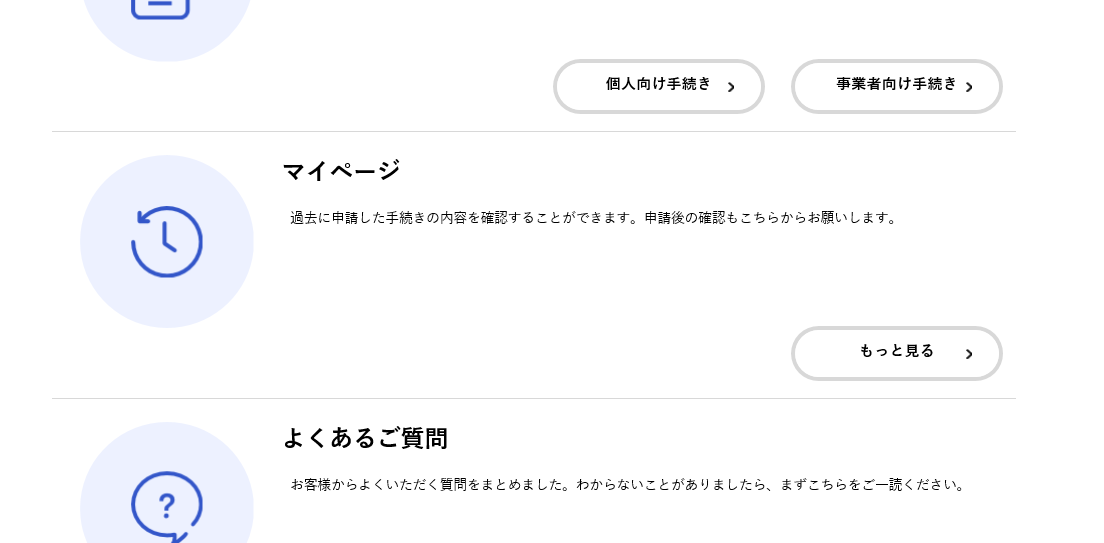 手順
申請状況の確認（マイページ）
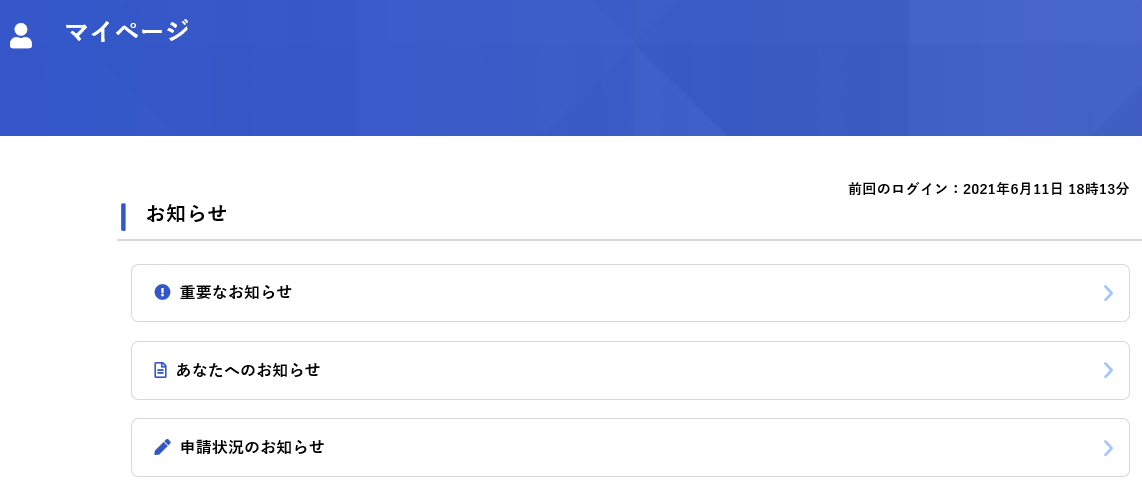 「マイページ」の画面に遷移します。

　画面をスクロールすると、「利用者メニュー」が表示されます。

手順A

●申請状況を確認する場合は、

　「申請履歴一覧・検索」をクリック

手順B

●「あとで申請する」で保存された手続きを再開する場合は、

「保存した手続きの再開」をクリック
スクロ
|
ル
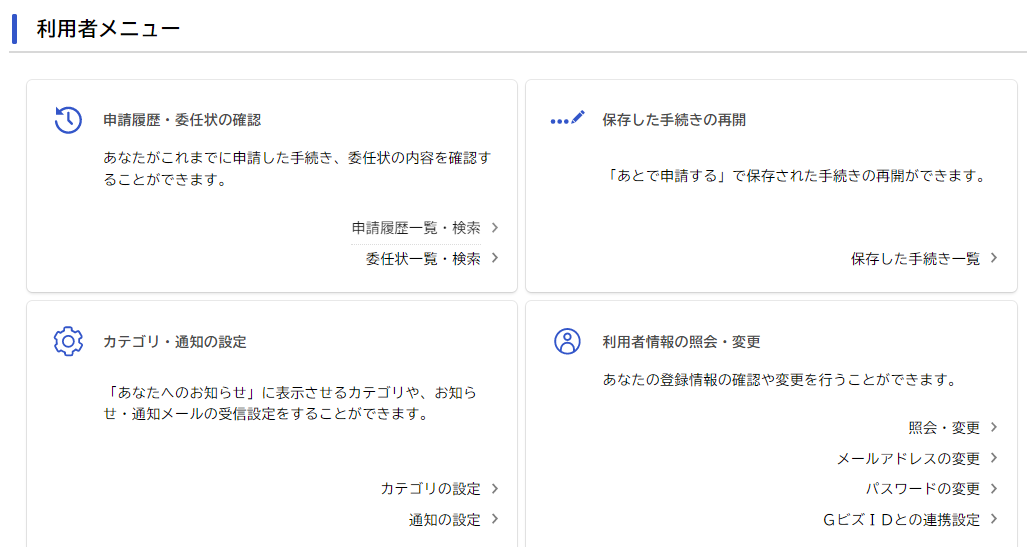 手順A
手順B
申請状況の確認（マイページ）
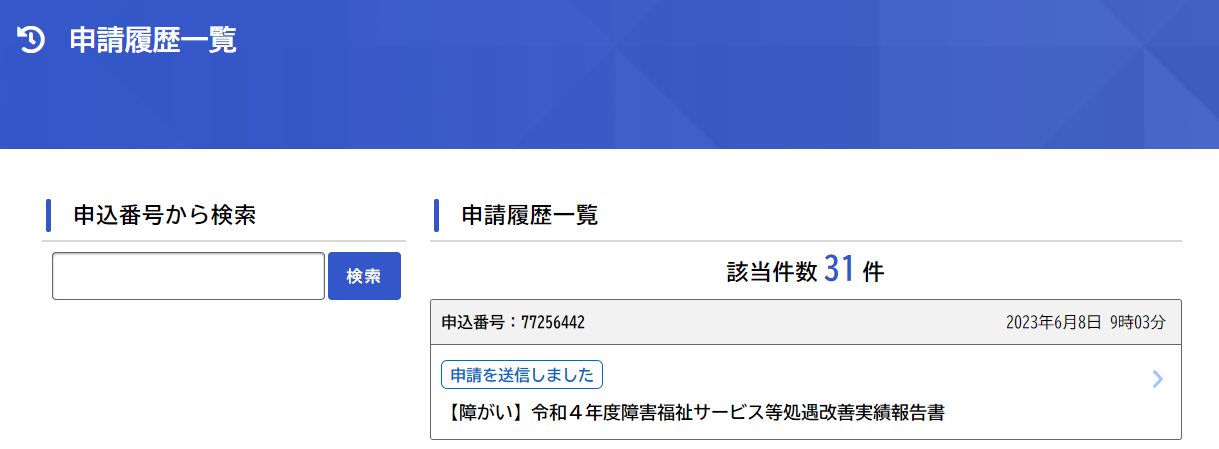 手順
該当する申込番号をクリック
申請状況が確認できます。

審査の進捗状況に応じて、

「申請を送信しました」
「審査を開始しました」
「手続きが完了しました」

のように表示されます。
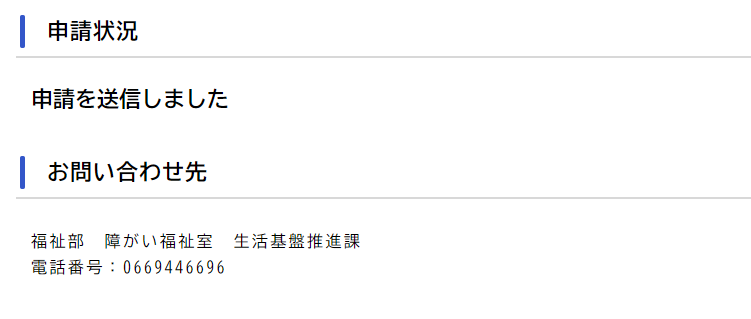 手順